Моріс Огюст Шевальє
французький шансоньє
Моріс Огюст Шевальє (фр. Maurice Auguste Chevalier ) (12 вересня 1888 року, Париж , - 1 січня 1972 року, що Париж) - французький естрадний співак , кіноактор.
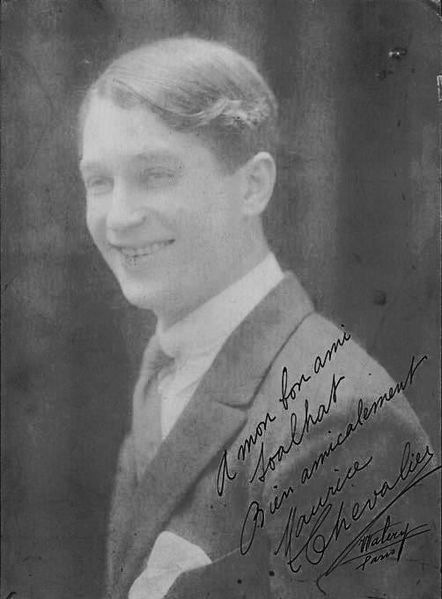 У 1912-1918 грав у театрі оперети , потім виступав на естраді як шансоньє .
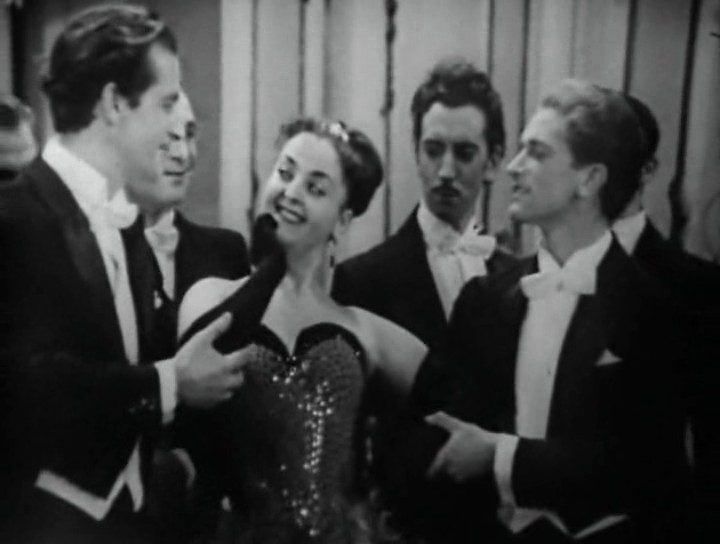 Здобув широку популярність в кінці 1920 -х. Виступав у Великобританії , потім у США , брав участь у бродвейських шоу.
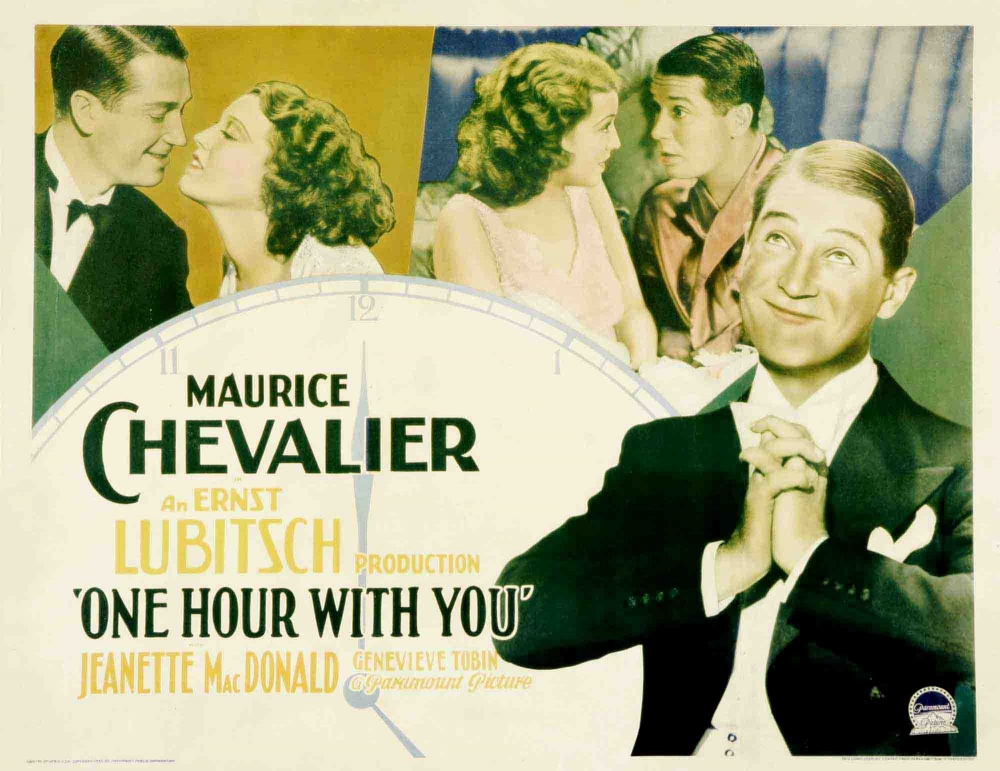 У 1937-1946 роках був одружений на танцівниці ните Раї . Під час окупації Франції в 1940-44 рр. . виступав у Парижі і гастролював по Німеччині.
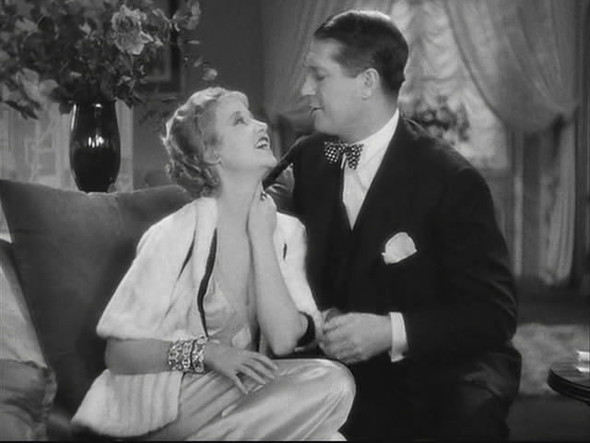 На початку грудня 1943 Шевальє разом з Марлен Дітріх , Вадимом Козіним і Ізой Кремер брав участь у концерті для учасників Тегеранської конференції
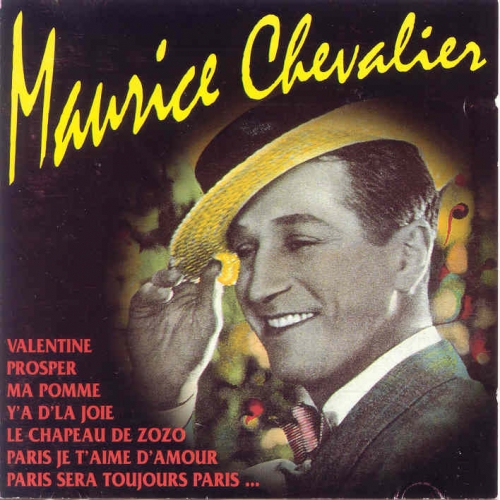 З 1911 року Шевальє працював у кіно . У 1930 р. він вперше знявся в голлівудському фільмі Innocents of Paris .
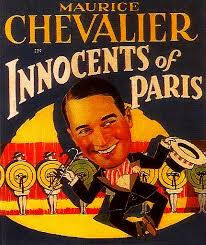 Також знімався у фільмах «Парад кохання» ( 1931 , номінація на Оскар) , «Весела вдова» (1934) , «Мовчання - золото » (1947) , « Століття любові » (1956) , « Канкан » (1962) , «Фанні »(1963) , « Діти капітана Гранта » ( 1965 , роль Паганеля ) та ін.
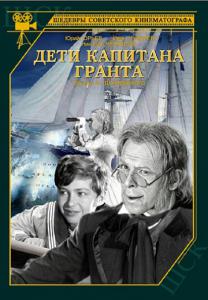 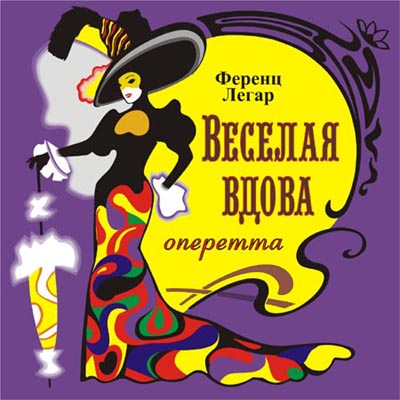 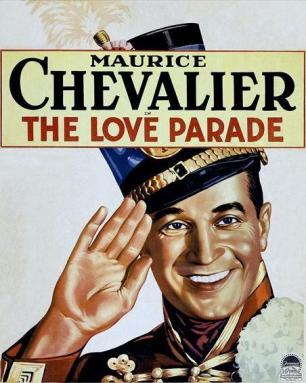 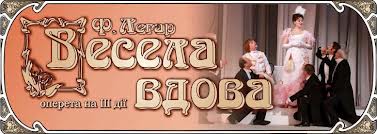 Неодмінним атрибутом сценічного образу Шевальє був солом'яний капелюх - канотьє .
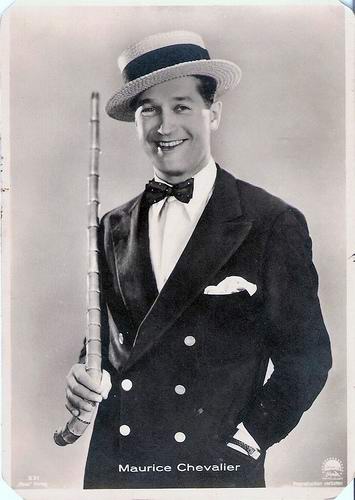 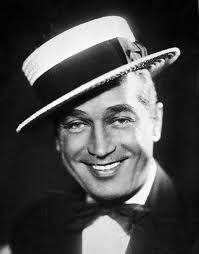 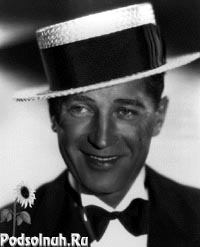 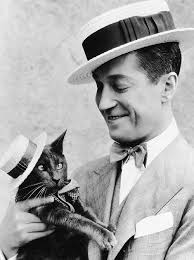 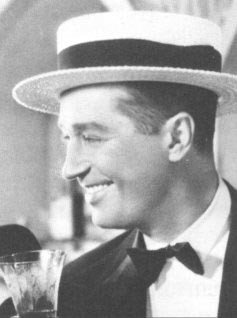 Maurice Chevalier - Sweepin' the Clouds Away
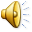 Дякую за увагу!
Над презентацією працював Лобач Владислав